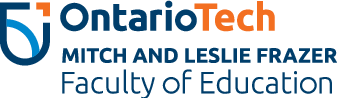 Week 12: Connectivism and Learning Communities through Social Learning Platforms
EDST 3440U: Managing and Developing eLearning Projects
Land Acknowledgement
Ontario Tech acknowledges the lands of the people of the Mississaugas of Scugog Island First Nations. We are situated within the traditional territory of the Mississauga and in the territory covered by the Williams Treaties. We are grateful to enjoy and learn on these lands.

For more information on Land Acknowledgements, please visit the Ontario Tech Land Acknowledgement webpage.

To know what land you reside on, please visit https://www.whose.land/en/.
‹#›
Class Overview
Welcome
Land Acknowledgement
Assignment 4 Discussion
Connectivism and Learning Communities through Social Learning Platforms
Wrap Up
‹#›
Assignment 4 Discussion
Connectivism and Learning Communities throughSocial Learning Platforms
Connectivism
Connectivism is a learning theory that emphasizes the interconnected nature of knowledge acquisition and the pivotal role of technology in shaping the learning process. Proposed by George Siemens, Connectivism posits that learning is not confined to individual minds but is distributed across networks of people and digital resources. In this framework, learners actively engage with diverse information sources, forming connections and adapting to rapidly evolving information landscapes. The theory highlights the importance of the ability to navigate, filter, and make sense of vast amounts of information, underscoring the significance of networked learning environments, social interactions, and technology tools in fostering a dynamic and adaptive approach to knowledge acquisition.
‹#›
Connectivism
Question 1: In your experience, how has technology influenced your learning process, and how does this align with the principles of Connectivism?

Question 2: Can you provide examples of how networks, both digital and social, have played a role in your own learning experiences, and how have these connections contributed to your understanding of various subjects?

Question 3: From a practical standpoint, how might educators design learning activities that align with Connectivism principles, emphasizing networked learning and the use of technology?
‹#›
Learning Communities through Social Learning Platforms
Learning communities through social learning platforms refer to collaborative and interactive online environments where individuals with shared interests or learning goals engage in collective knowledge creation and exchange. These platforms leverage digital technologies to facilitate communication, collaboration, and the sharing of resources among community members. Learning within these communities is often characterized by a sense of mutual support, active participation, and the co-creation of knowledge. Social learning platforms provide tools such as discussion forums, collaborative documents, and multimedia content sharing to enhance the collaborative learning experience. These communities play a crucial role in fostering connections, building relationships, and creating a dynamic space for learners to collectively explore and deepen their understanding of various subjects.
‹#›
Learning Communities through Social Learning Platforms
Question 1: How do social learning platforms contribute to the formation of learning communities, and what unique advantages do these platforms offer in comparison to traditional learning environments?

Question 2: Can you share personal experiences of participating in a learning community through social learning platforms? How did this experience impact your learning and engagement?

Question 3: In what ways do social learning platforms promote collaboration and knowledge sharing among participants, and how do these interactions contribute to the overall learning experience?
‹#›
Final Thoughts
Thank You